DABay – Neuerung im Modul Bescheide
Julia Schick LfU, Ref 65
DABay – Umbau Modul Bescheide
Bescheide innerhalb Datenverbund Abwasser Bayern
DABay -> Betriebsakten pro Betrieb gegliedert

Jede Betriebsakte beinhaltet technische Details zu Betrieb, zugehöriger Abwasserbehandlungsanlage, sowie zugehöriger Entlastungsanlagen und ggf. Kanalnetze die im Aufgabenbereich des Betreibers liegen

Zu jeder Abwasserbehandlungsanlage sind die wasserrechtlichen Anforderungen, die in einer Genehmigung festgelegt sind, in DABay abzulegen

Basis jeder Überwachung mit Probenahme sind die wasserr. Anforderungen des Bescheids / Erklärung

Prüfmodul und UNTA greifen auf die wasserrechtl. Anforderungen zu; ebenso die Bereiche „Jahresbericht“ und „Betriebsinfo“
2
© LfU/ Schick, Ref. 65/ Sept. 2015
DABay – Umbau Modul Bescheide
Wieso wurde ein Umbau notwendig?
Pro Betrieb (Betriebsakte) war nur ein aktueller gültiger Bescheid möglich
Darstellung unterschiedlicher Genehmigungsarten nicht möglich
Abbildung der korrekten Befristungen nicht möglich
Hoher Aufwand bei der Eingabe von Änderungsbescheiden
Stillgelegte Messstellen verhindern eine weitere Bearbeitung

Aufbau des Bescheids innerhalb DABay <> Papierbescheid der KVB!
Dadurch Bedienbarkeit des Moduls sehr fehleranfällig

Aktuell gültige Anforderungen nur schwer erkennbar
3
© LfU/ Schick, Ref. 65/ Sept. 2015
DABay – Umbau Modul Bescheide
Ziele eines Umbaus
Abbildung der tatsächlichen Bescheide-Struktur
Mehrere Bescheide pro Betrieb gleichzeitig gültig
Art und Anzahl der Abwasseranlagen 
Art der Genehmigung
Laufzeit und Befristung

Entkopplung der Bescheide von den Anforderungen
Eindeutigkeit der Anforderungen erfolgt nur über Gültigkeitsbereiche

Anpassungen für das neue Modul Abwasserabgabe
Aufruf einer Stichtagabfrage aus der Betriebsakte -> besser Übersicht der aktuell gültigen Anforderungen
Vereinfachte und anwenderfreundliche Bedienung
4
© LfU/ Schick, Ref. 65/ Sept. 2015
DABay – Umbau Modul Bescheide
Einbindung Betriebsakte
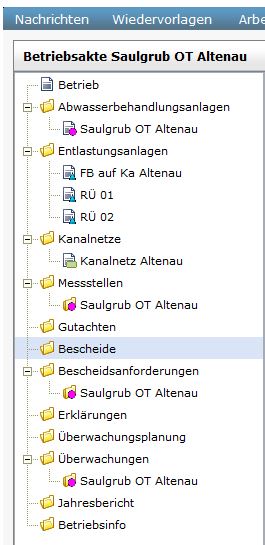 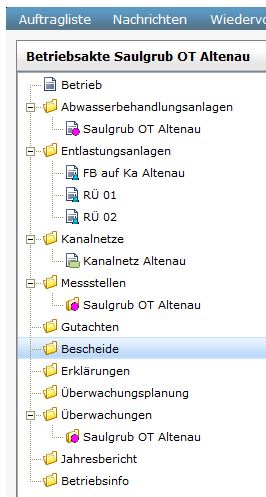 5
© LfU/ Schick, Ref. 65/ Sept. 2015
DABay – Umbau Modul Bescheide
Aufbau Bescheidemodul – alte Version
Freigabe und Autorenrecht -> Bescheid
Reiter „Anforderungen“
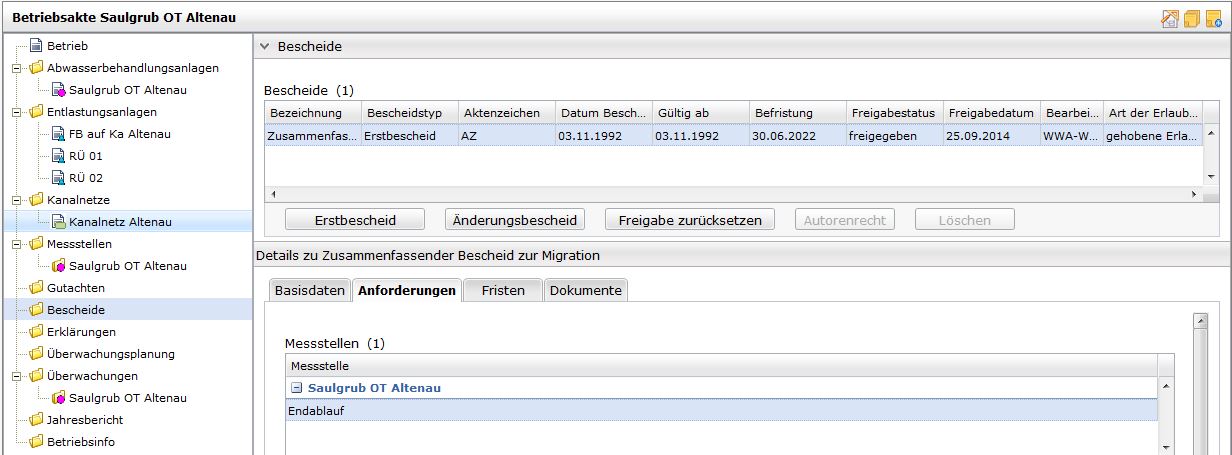 6
© LfU/ Schick, Ref. 65/ Sept. 2015
DABay – Umbau Modul Bescheide
Aufbau Bescheidemodul – zukünftige Version
Bescheid und Bescheidsanforderungen getrennt innerhalb Betriebsakte
Reiter „Anforderungen“  -> eigener Menüpunkt
Freigabe und Autorenrecht -> Bescheidsanforderungen
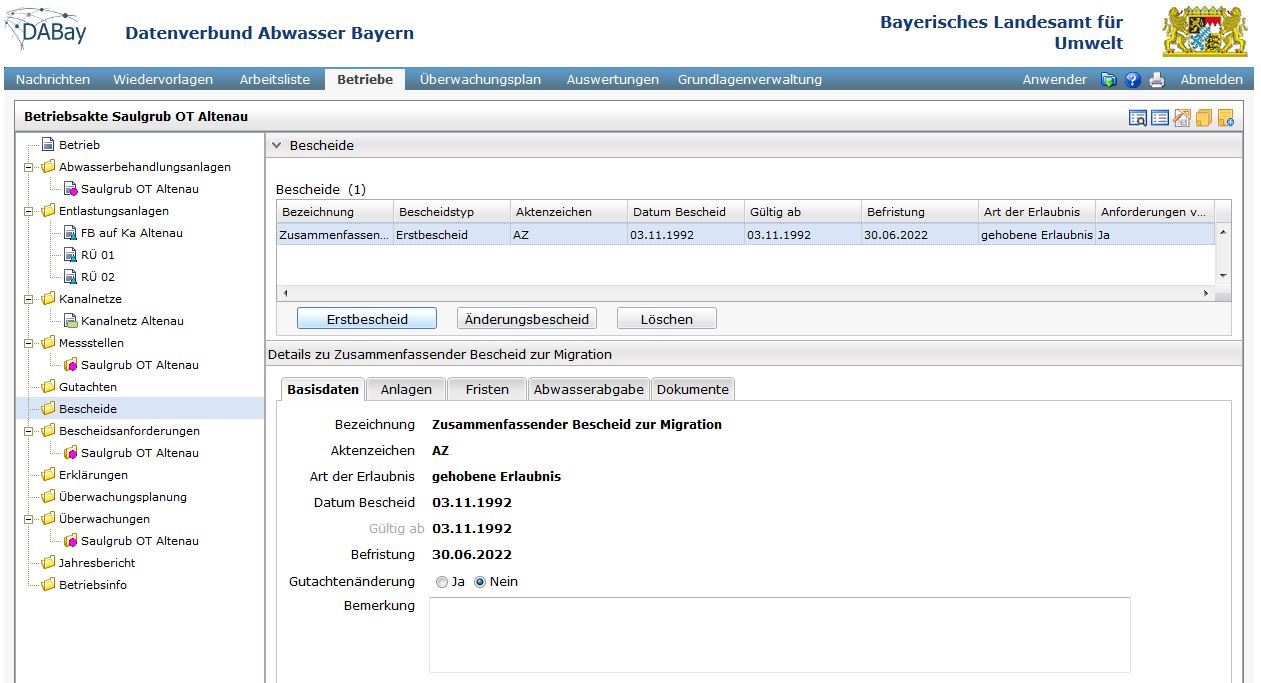 7
© LfU/ Schick, Ref. 65/ Sept. 2015
DABay – Umbau Modul Bescheide
Bescheide – Basisdaten
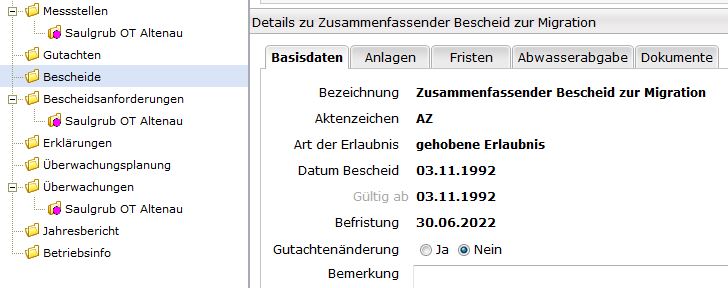 Basisdaten: Basisdaten zu Bescheid können hier angelegt werden
8
© LfU/ Schick, Ref. 65/ Sept. 2015
DABay – Umbau Modul Bescheide
Bescheide – Anlagen
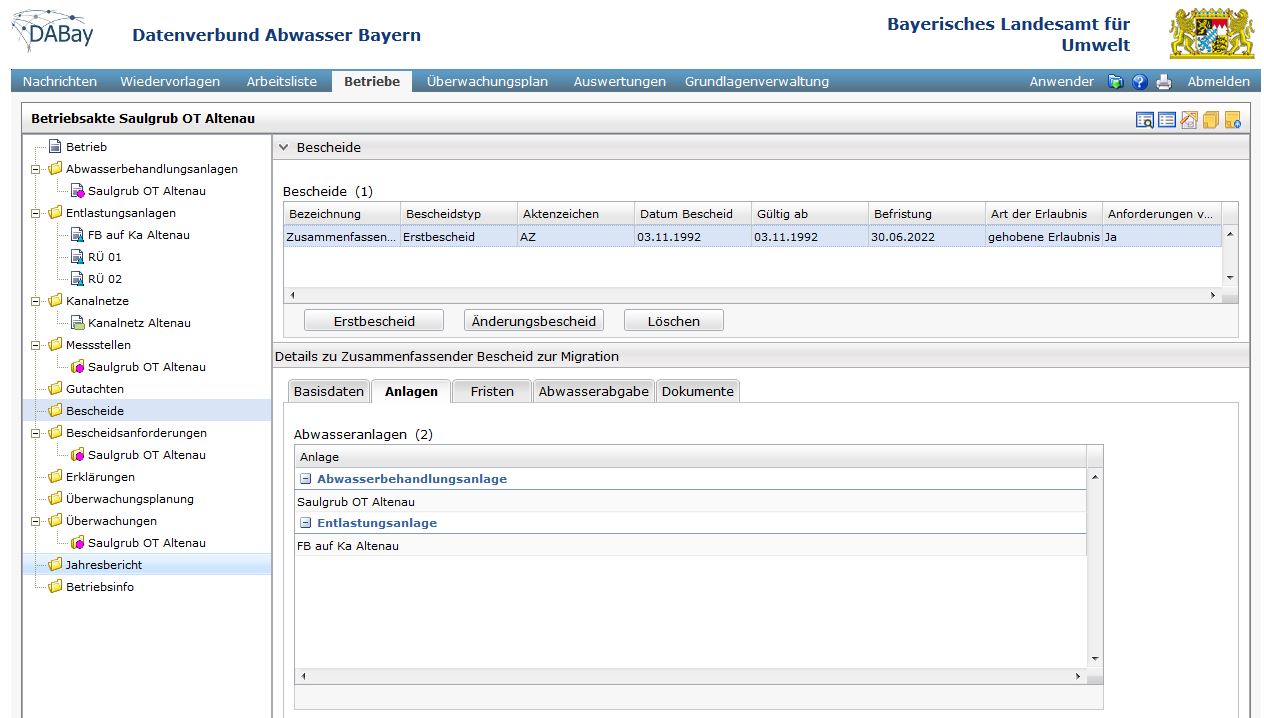 Anlagen: Im Bescheid behandelte Entlastungsanlagen können ergänzt werden; Abwasserbehandlungsanlagen werden durch anlegen von Anforderungen autom. ergänzt.
9
© LfU/ Schick, Ref. 65/ Sept. 2015
DABay – Umbau Modul Bescheide
Bescheide – Fristen
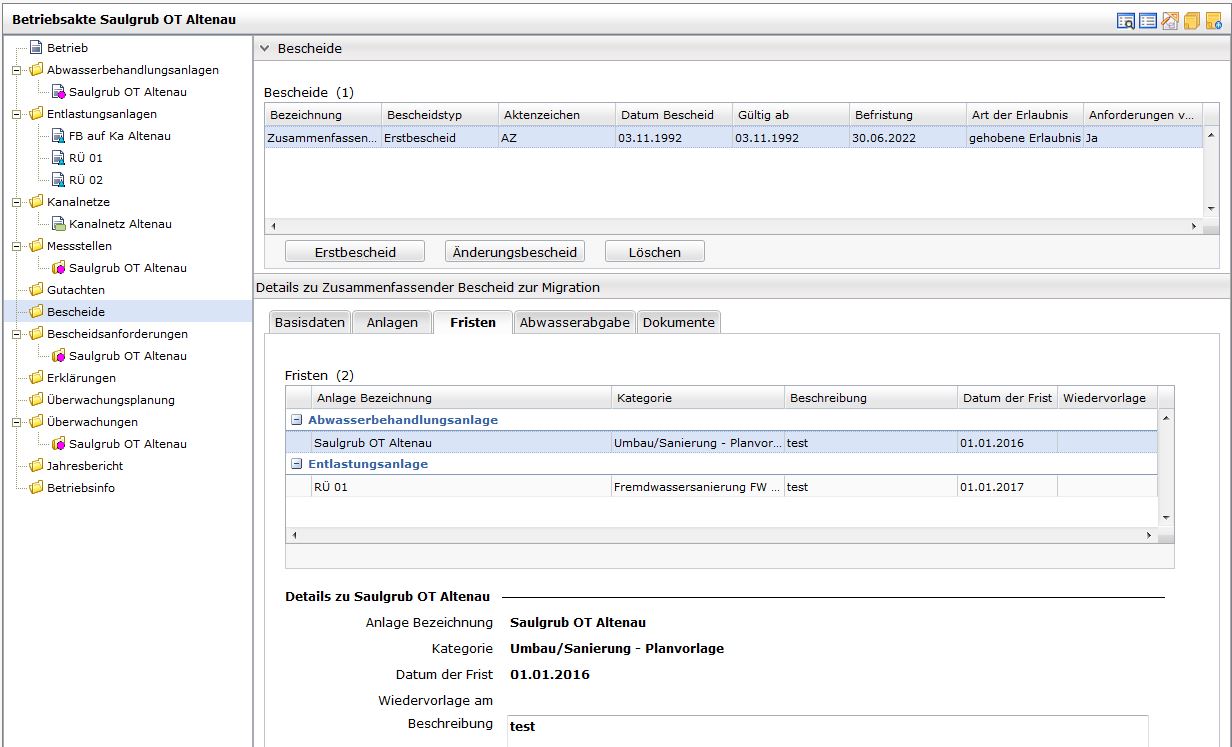 Fristen: Können zu Abwasserbehandlungsanlagen und Entlastungsanlagen  angelegt werden. 
Fristen können aus einem in DABay vorhandenen Gutachten in den Bescheid übernommen werden.
10
© LfU/ Schick, Ref. 65/ Sept. 2015
DABay – Umbau Modul Bescheide
Bescheide – Abwasserabgabe
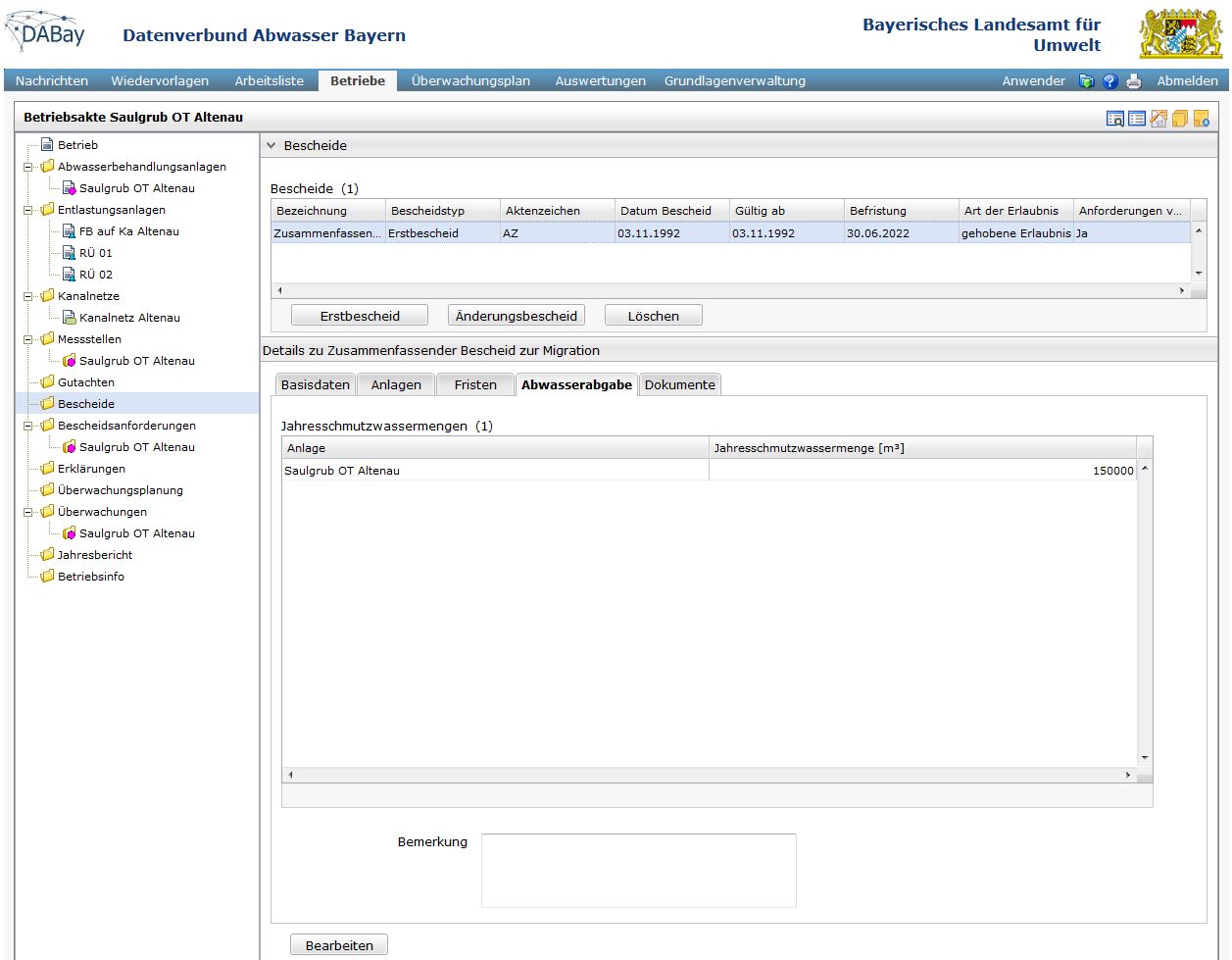 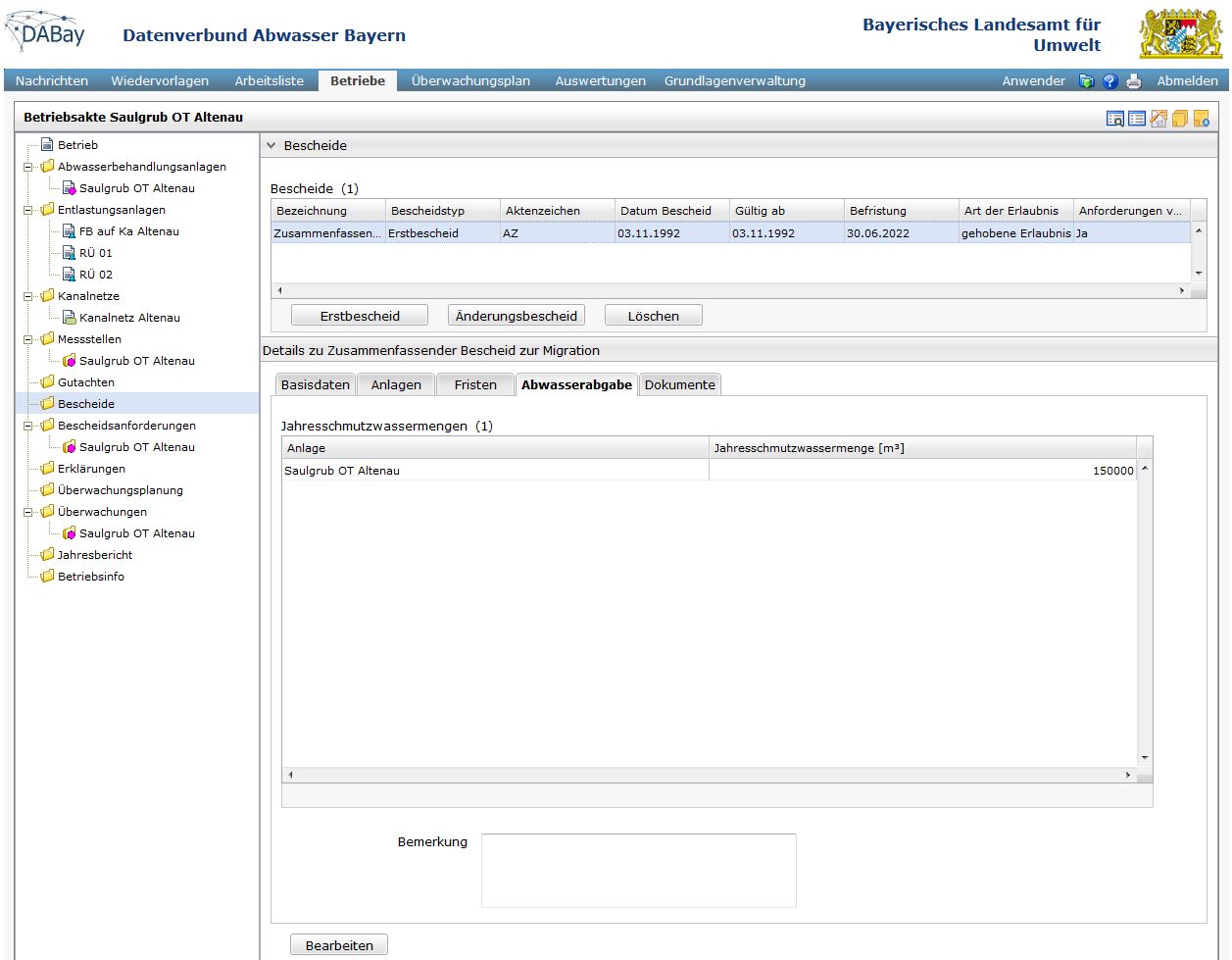 Abwasserabgabe: Die für die Abwasserabgabe notwendige Jahresschmutzwasser-menge kann hier angegeben werden.
11
© LfU/ Schick, Ref. 65/ Sept. 2015
DABay – Umbau Modul Bescheide
Bescheide – Dokumente
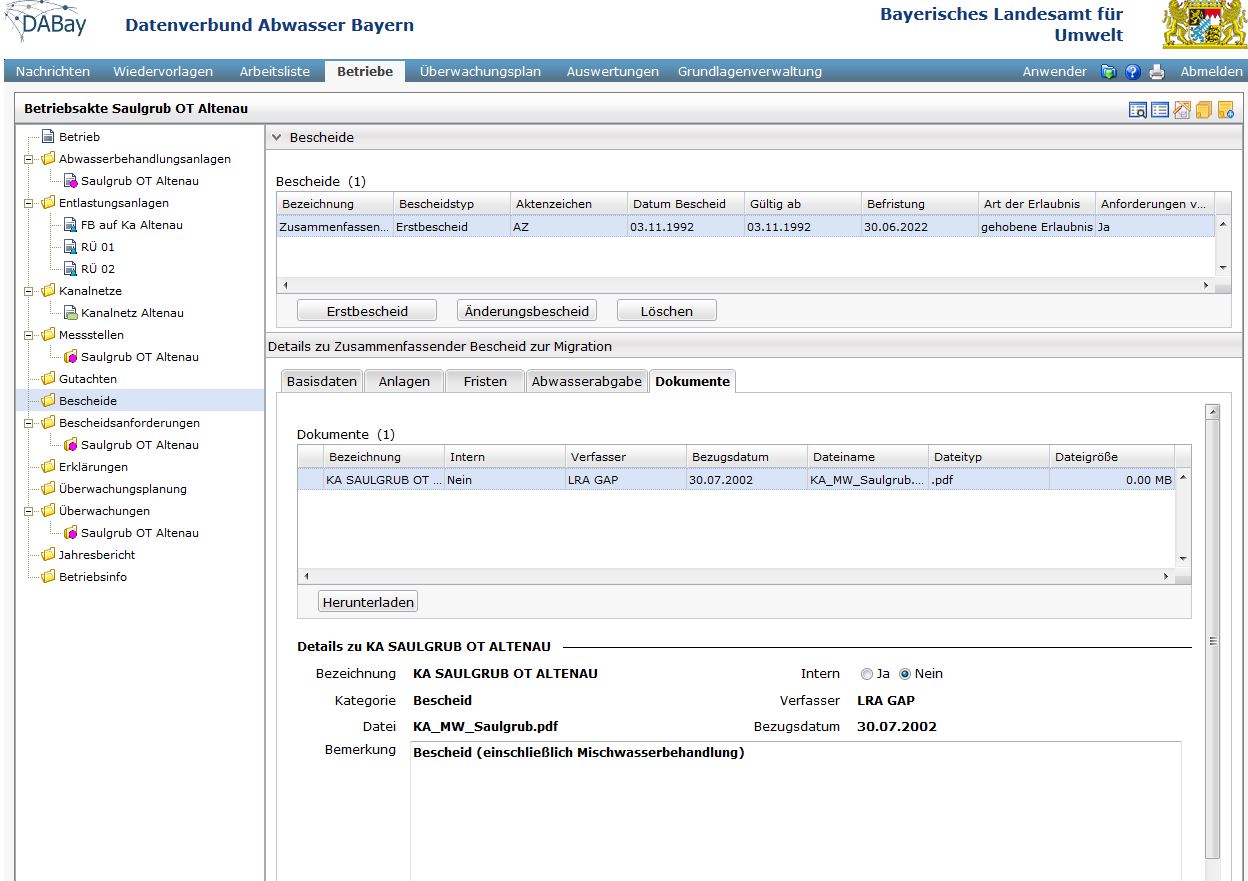 Dokumente: Wichtige Dokumente wie z.B. Original-Bescheid in Papier kann hier noch mit angelegt werden.
12
© LfU/ Schick, Ref. 65/ Sept. 2015
DABay – Umbau Modul Bescheide
Bescheidsanforderungen
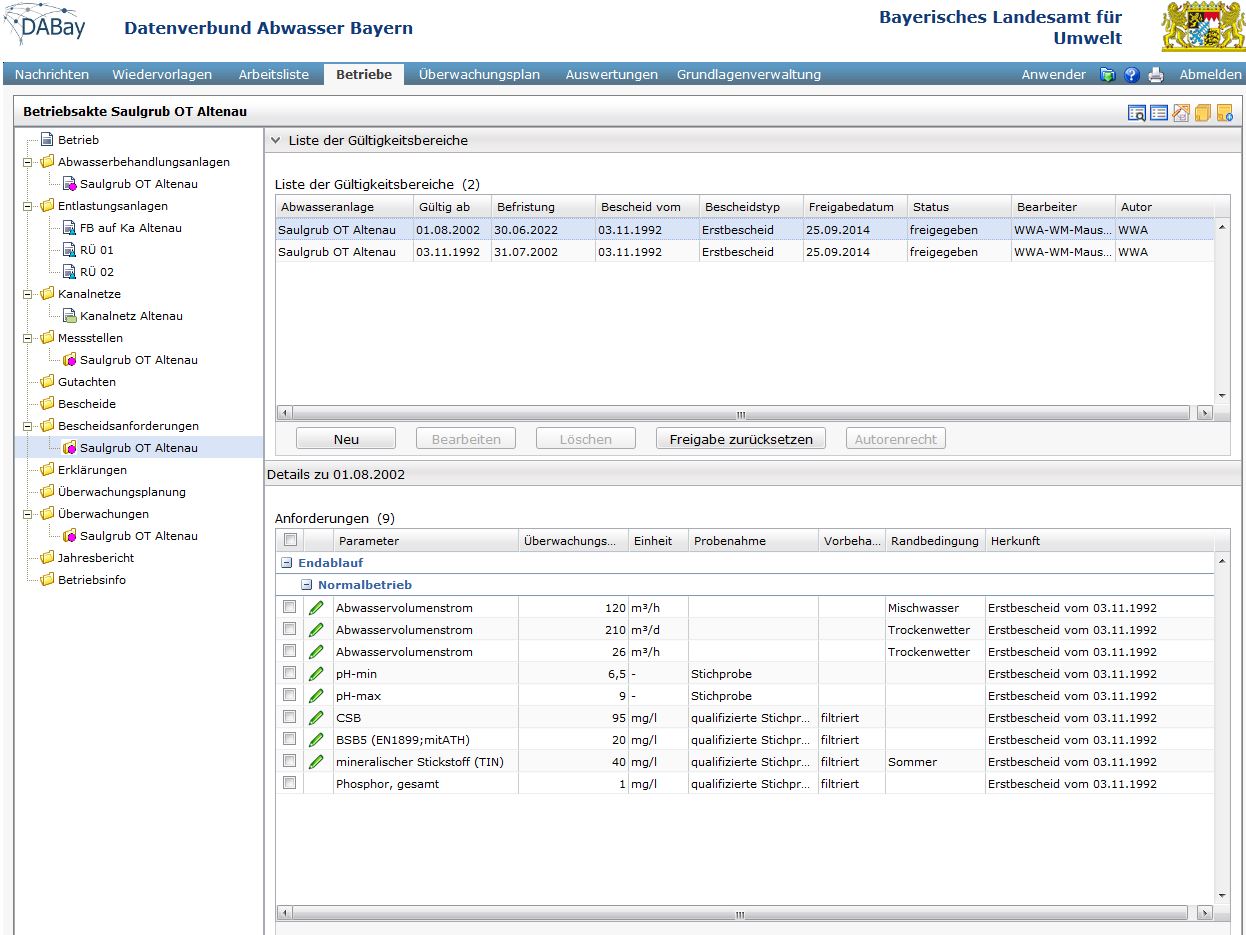 Übersichtstabelle mit allen Gültigkeitsbereichen – gegliedert nach Abwasserbehandlungsanlagen
Jeweilige „gültig ab“ und „gültig bis (=Befristung) sichtbar
Status des jeweiligen Gültigkeitsbereiches sichtbar
Mit welchem Bescheid festgelegt sichtbar
13
© LfU/ Schick, Ref. 65/ Sept. 2015
DABay – Umbau Modul Bescheide
Bescheidsanforderungen
In den Details des jeweiligen Gültigkeitsbereiches sind alle Anforderungen die zum jeweiligen Zeitpunkt gültig sind sichtbar. Mit welchem Bescheid definiert ist in der Spalte „Herkunft“ erkenntlich.
Änderungen gegenüber vorherigem Gültigkeitsbereich mit Stiftsymbol markiert.
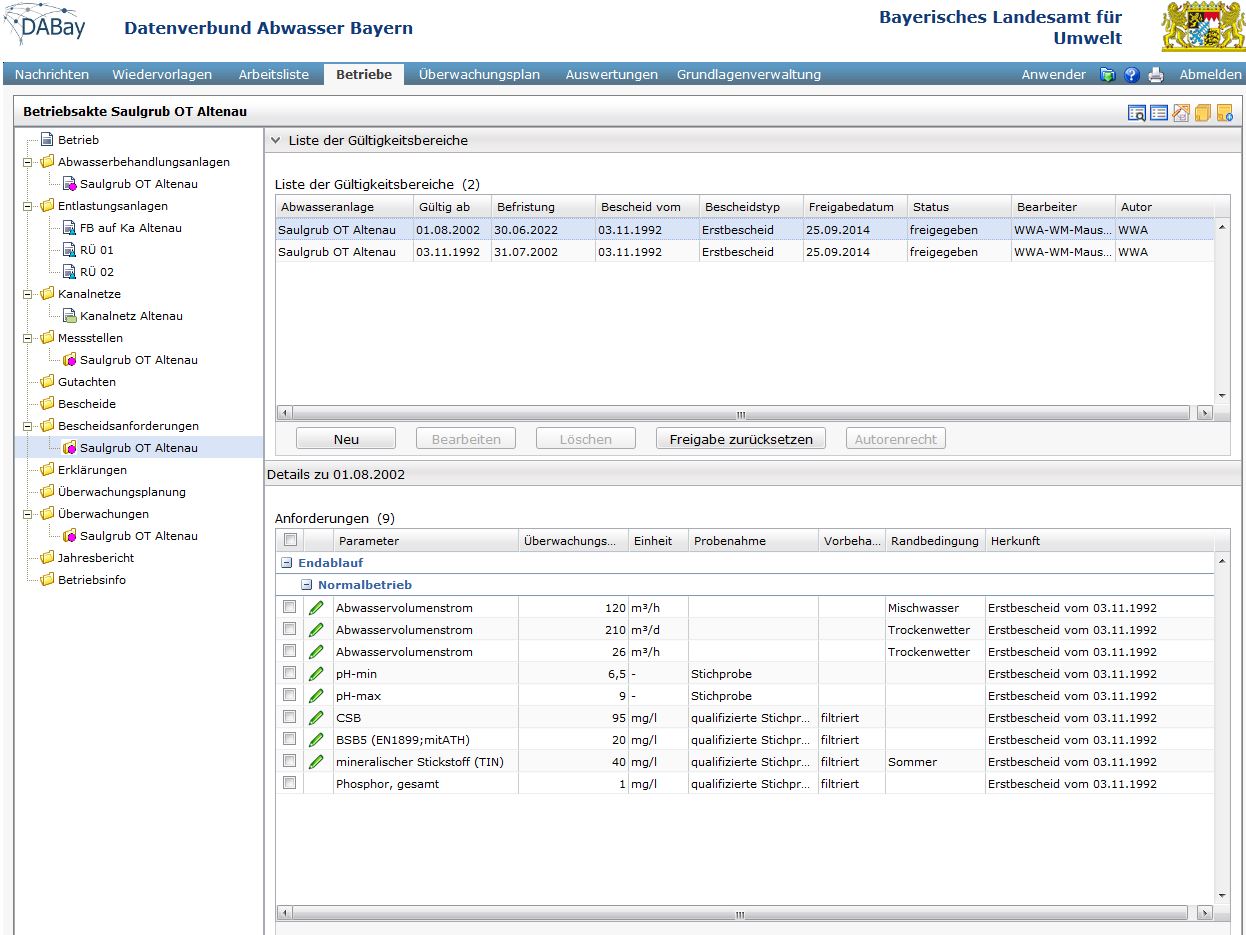 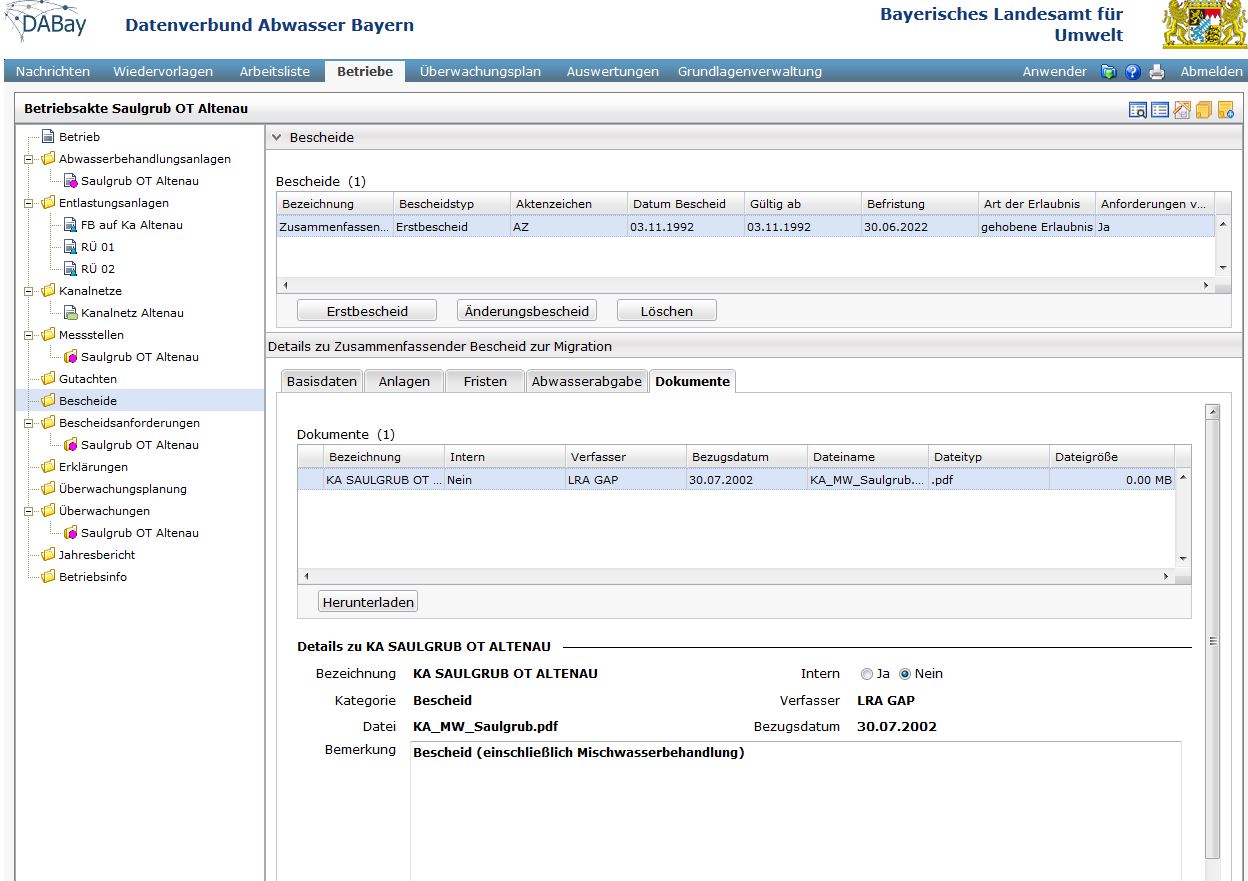 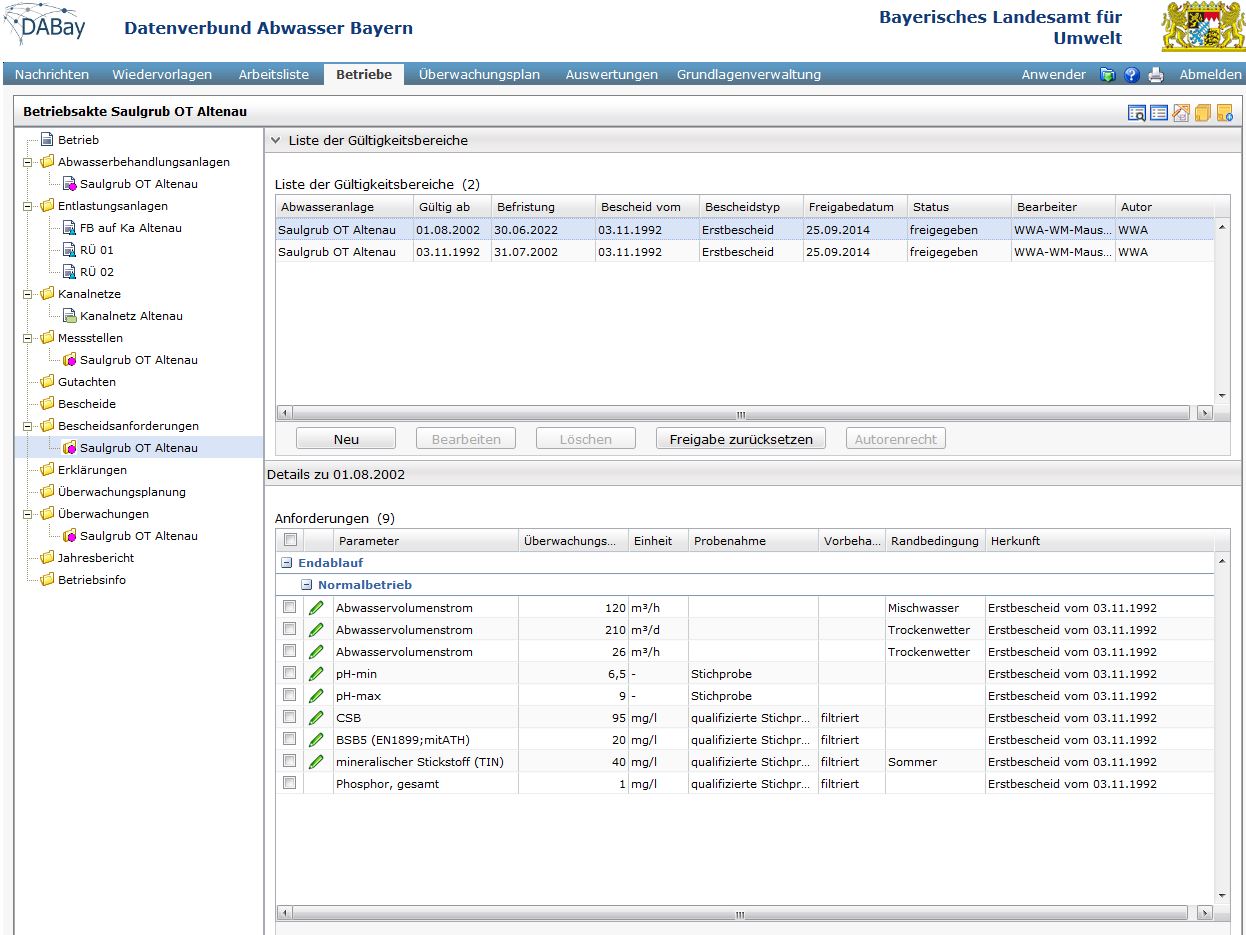 14
© LfU/ Schick, Ref. 65/ Sept. 2015
DABay – Umbau Modul Bescheide
Bescheidsanforderungen – Freigabe und Autorenrecht
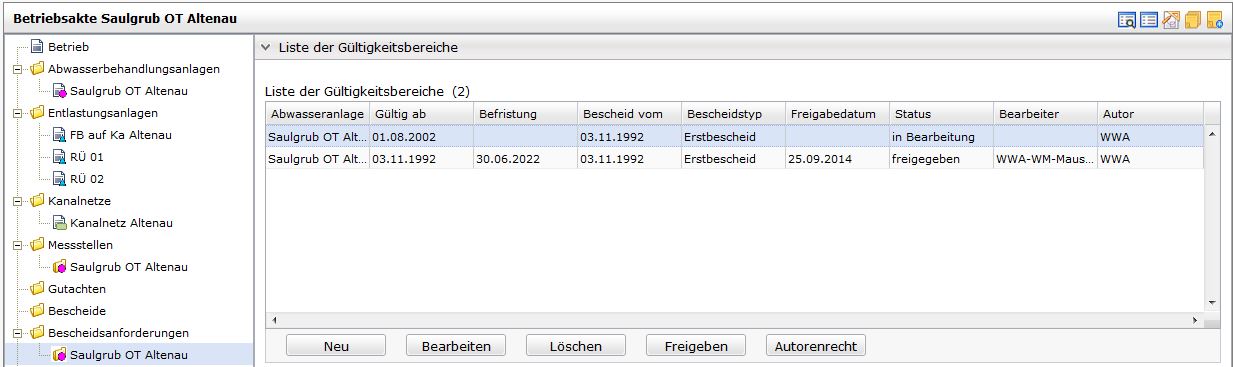 Freigabe erfolgt pro Gültigkeitsbereich – nur freigegebene Gültigkeitsbereiche werden in anderen Modulen verwendet bzw. die Anforderungen herangezogen
Autorenrecht kann pro Gültigkeitsbereich weitergegeben werden (zwischen LfU, KVB und WWA)
15
© LfU/ Schick, Ref. 65/ Sept. 2015
DABay – Umbau Modul Bescheide
Auswertung und Stichtagsabfrage
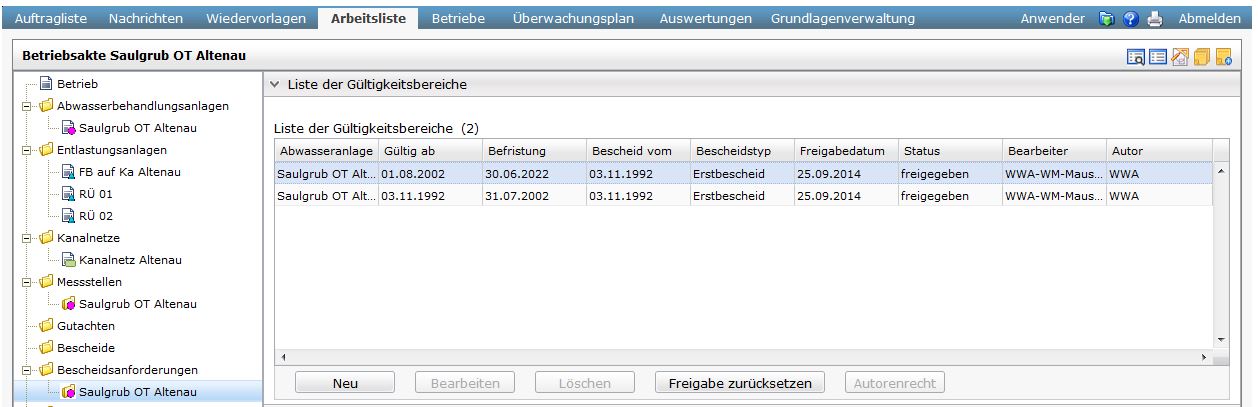 16
© LfU/ Schick, Ref. 65/ Sept. 2015
DABay – Umbau Modul Bescheide
Stichtagsabfrage
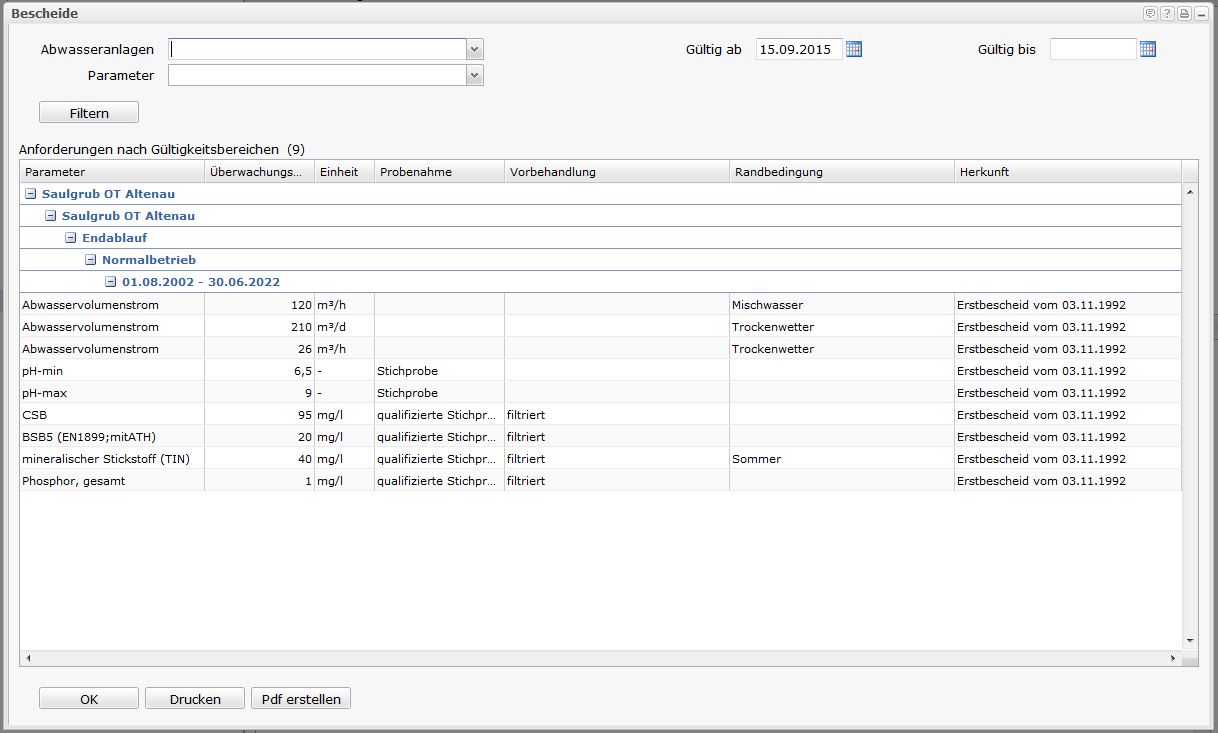 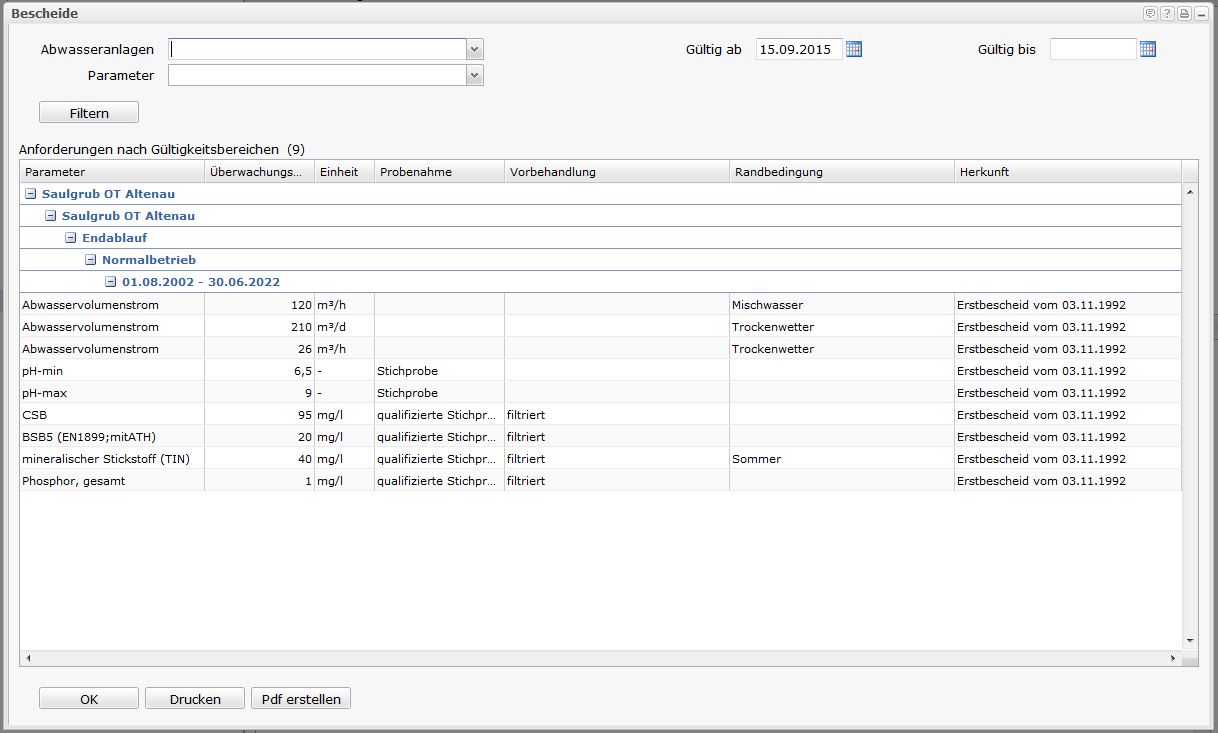 17
© LfU/ Schick, Ref. 65/ Sept. 2015
DABay – Umbau Modul Bescheide
Einführung des neuen Moduls
Freitag 02.10.2015 ist die Anwendung DABay von 6:00 – 14:00 nicht verfügbar, anschließend können Sie mit dem neuen Modul arbeiten.
Zunächst werden Datenbereinigungen auf der Datenbank durchgeführt um die vorhandenen Bescheide und Anforderungen in die neue Datenbankstruktur überführen zu können

Alle in DABay angelegten Bescheide, Anforderungen, Fristen, Dokumente sowie Erklärungen werden in die neue Struktur übernommen. 
Es müssen durch Sie keine nachträglichen Dateneingaben erfolgen

Bei Fragen -> Kontaktformular oder dabay@lfu.bayern.de
Schulungen werden in Form von „Webinaren“ abgehalten
18
© LfU/ Schick, Ref. 65/ Sept. 2015
DABay – Umbau Modul Bescheide
Vielen Dank für Ihre Aufmerksamkeit!
19
© LfU/ Schick, Ref. 65/ Sept. 2015